26 / Enero 2016
Borrador de Ruta Crítica de actividades, para aplicar a la Subvención del Fondo Mundial, El Salvador 2017-2019
Presenta:  Comité Ejecutivo de Propuestas
Ruta Crítica de actividades
Ruta Crítica de actividades
MCP-ES

Contribuyendo a la reducción significativa y sostenible del VIH, Tuberculosis y Malaria, a través de las subvenciones del Fondo Mundial
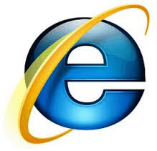 www.mcpelsalvador.com.org
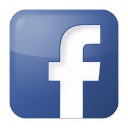 www.facebook.com/MCPES2002

@MCPElSalvador
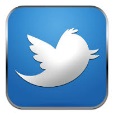